The Web Wizard’s Guide to Web Design
Chapter 1
Planning a Web Site
Identifying the Audience
Who is most important?
Designer
Your Client (the sponsor)
ITIS 2300  8/24/2003 7:57 PM	2
Identifying the Audience
Neither! 
Successful design meets the needs of the audience, not the designer or the sponsor!
ITIS 2300  8/24/2003 7:57 PM	3
Identifying the Audience
Users:  
Who are they?  
Why are they here?  
What are they looking for?  
How do they think?
ITIS 2300  8/24/2003 7:57 PM	4
Target Market
Who is the target market in the following Web Sites?
ITIS 2300  8/24/2003 7:57 PM	5
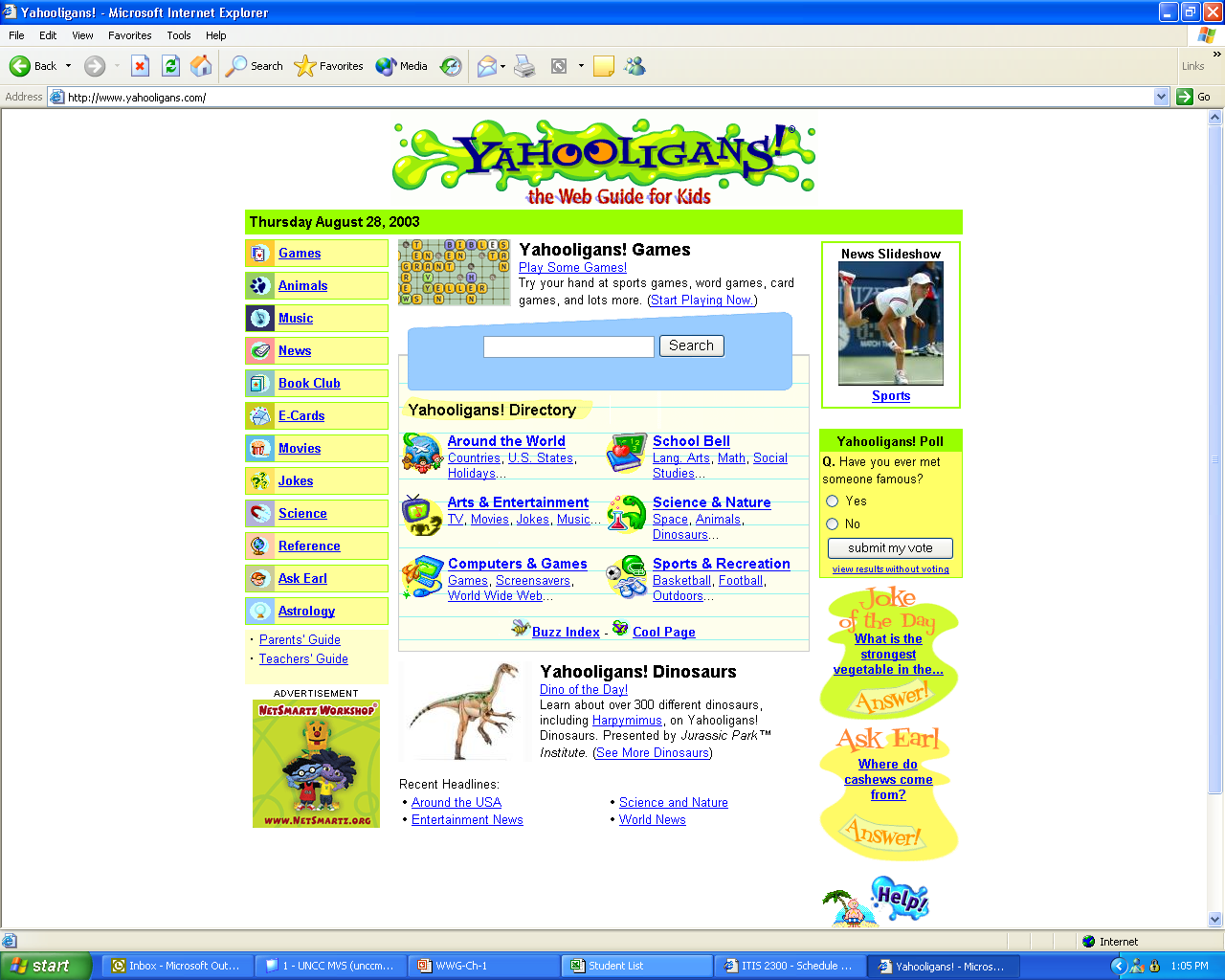 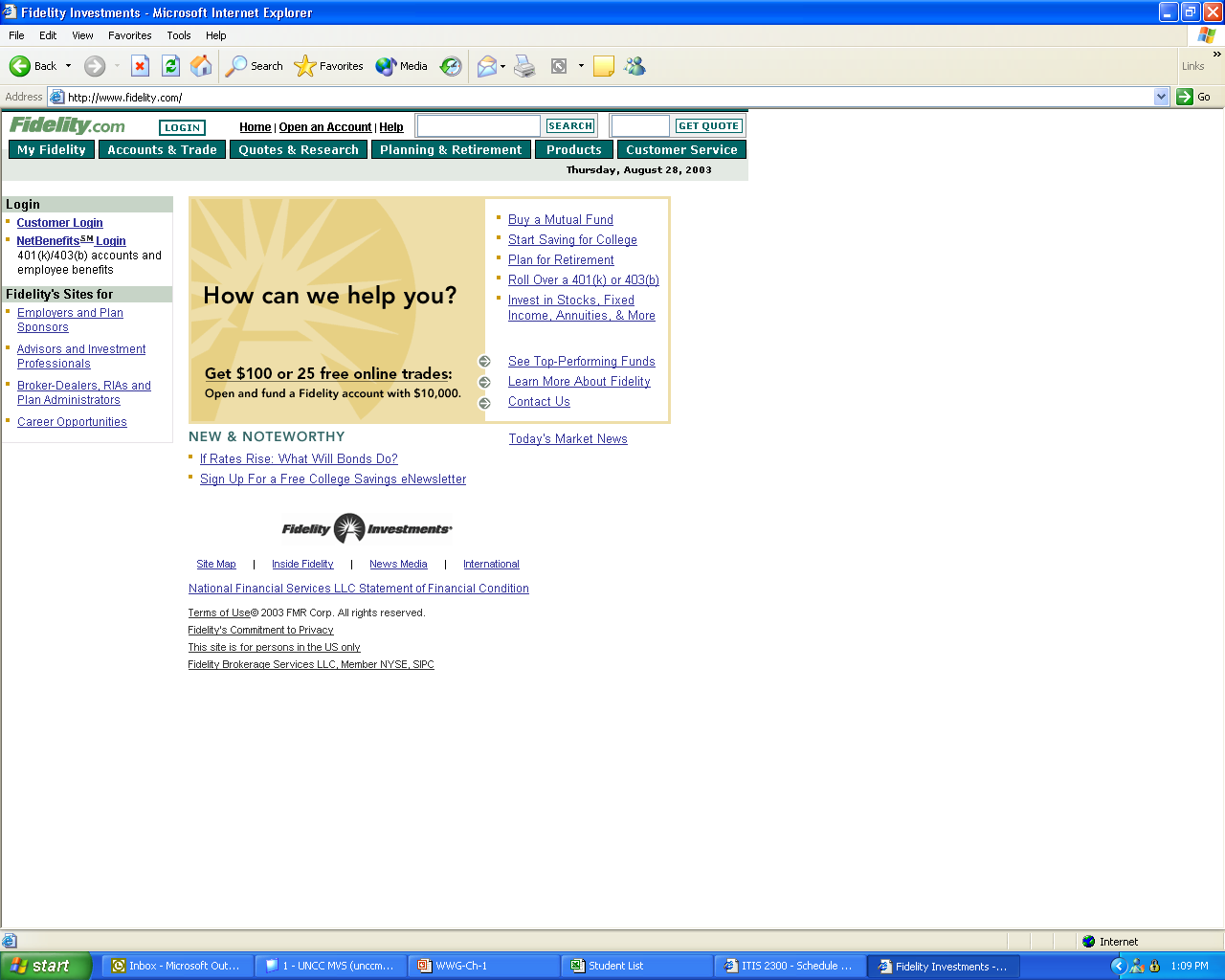 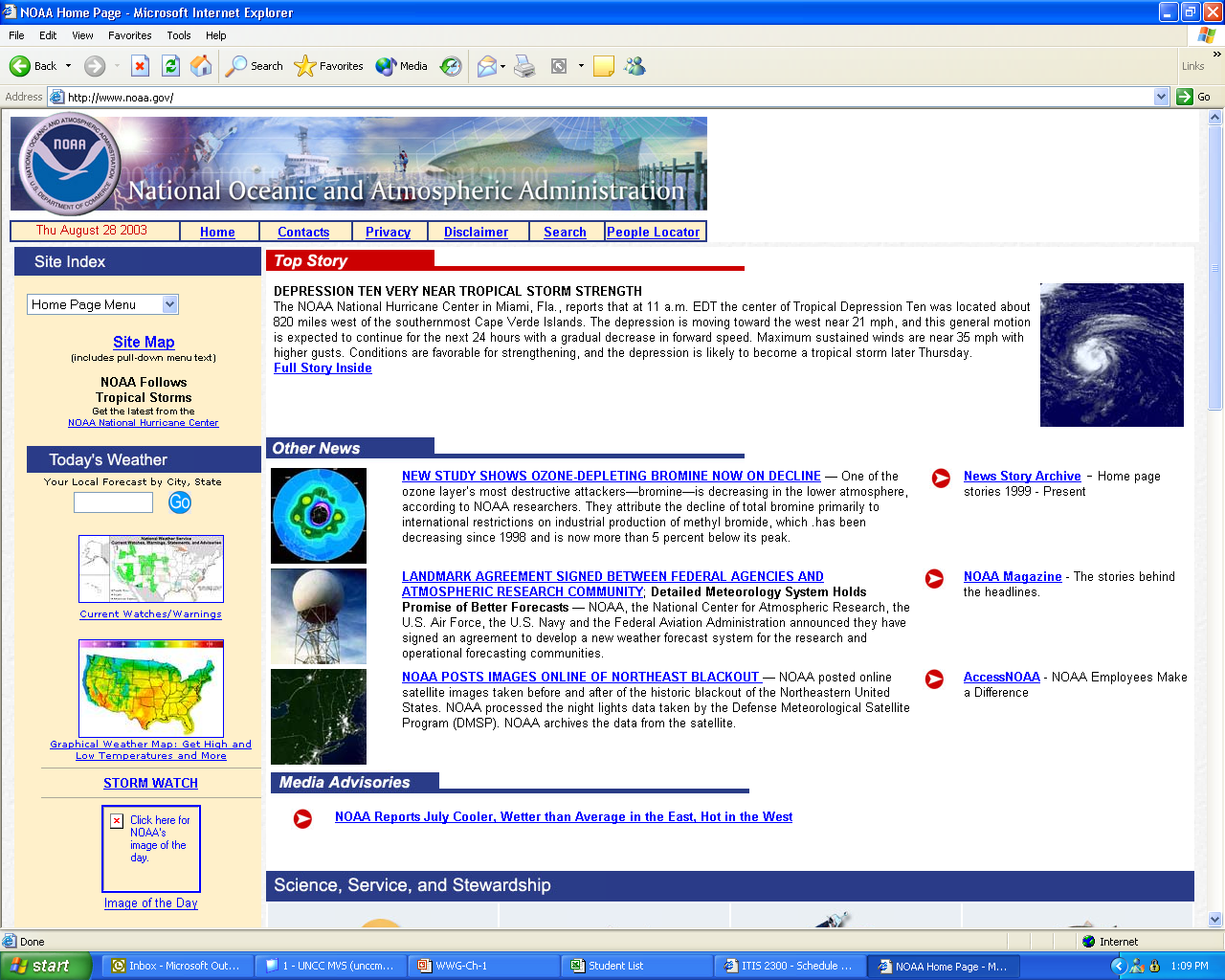 Identifying the Audience
The sponsor is not the audience!
The customer is the audience
The site’s user/browser
No customer  site’s purpose unfulfilled
ITIS 2300  8/24/2003 7:57 PM	9
Identifying the Audience
Possible Web site design approaches:
Organization-centered
Organization’s point of view
Public perception?
Technology-centered
If you’ve got it, flaunt it
Does the technology serve the needs of the site?
User-centered
Target audience
ITIS 2300  8/24/2003 7:57 PM	10
Identifying the Audience
Ways to define audience - demographics
Age
Gender
Geography/Residence
Income
Education
Ethnicity
Interests
Gardening, NASCAR, woodworking, etc.
(Web) History
Where have they surfed before?
ITIS 2300  8/24/2003 7:57 PM	11
Identifying the Audience
Define the audience
Study them:
What do they need?
How do they think?
Are there common characteristics?
Develop site
Use technologies to support purpose
So visitors can understand and use
ITIS 2300  8/24/2003 7:57 PM	12
Identifying the Audience
Steps to define audience:
Picture them at the computer
Who are they?
Range of ages
Gender
Income
Why are they at this site?
How did they get to this site?
Do they have a history with this organization?
Are there common characteristics?
ITIS 2300  8/24/2003 7:57 PM	13
Determining Site’s Purpose
What
What will visitors do at the site?
Why
Why do they want to do it?
Why would they want to do it here and not somewhere else?
Definition serves both customer and organization needs
ITIS 2300  8/24/2003 7:57 PM	14
Determining Site’s Purpose
ITIS 2300  8/24/2003 7:57 PM	15
Determining Site’s Purpose
Look at the verbs:
Increase sales
Purchase an item
Communicate the mission
Provide information…
ITIS 2300  8/24/2003 7:57 PM	16
Determining Site’s Purpose
Goals (strategic view)
Long-term
Organization-centered (usually)
Objectives (tactical view)
Specific means by which goals will be accomplished
User-centered (usually)
Many Web sites serve a variety of purposes
Understand them from the beginning
ITIS 2300  8/24/2003 7:57 PM	17
Determining Site’s Purpose
How does success look?
Always provide a means to measure the success of the site
Specify these criteria from the beginning
What means will be used?
How will they be quantified?
ITIS 2300  8/24/2003 7:57 PM	18
Planning the Structure
“Form follows function”
Design the functions first, the form will follow naturally
Flow Chart
How the subdivisions work or are organized
Statement of functions
The purpose each subdivision serves
Each subdivision serves a unique purpose
(What happens if this concept is violated?)
ITIS 2300  8/24/2003 7:57 PM	19
Planning the Structure
Avoid meaningless generalities
Be concrete
Be detailed
Use action verbs
Consider user’s perspective
ITIS 2300  8/24/2003 7:57 PM	20
Planning the Structure
Flow charts
Map the navigation for the site
Documents the web site
Complex sites may need details broken into more than one sheet
ITIS 2300  8/24/2003 7:57 PM	21
Simple Flow Chart Example
ITIS 2300  8/24/2003 7:57 PM	22
Planning the Structure
Specifications
Filename
Text
Images
Links
Menus
ITIS 2300  8/24/2003 7:57 PM	23
Details
Function1 Detail1 Step 2
Filename: func1det1st2.htm
Images: none
Multimedia: none
Text: Do step 2 here
Links: home, http://link1, http://link2
Menu Items: next, back
ITIS 2300  8/24/2003 7:57 PM	24
Possibilities of the Web
Text
Efficient means of transferring information
But remember:
The screen not as comfortable as the printed page
Hypertext
How will your site use links?
For navigation?
To access content?
How will the links be represented?
ITIS 2300  8/24/2003 7:57 PM	25
Possibilities of the Web
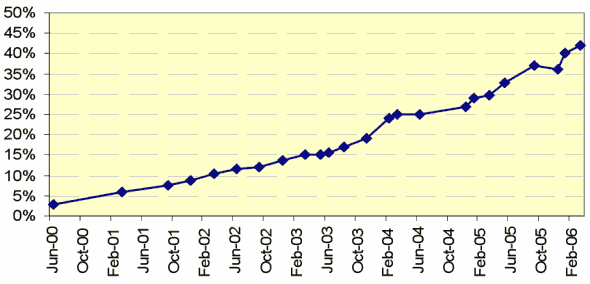 Images
Most frequently used after text
Content (the image is the message)
Navigation
Icons (represent an idea)
Limited by bandwidth
Measures rate at which data moves between points
ITIS 2300  8/24/2003 7:57 PM	26
Possibilities of the Web
Multimedia
Animation
Sound
Video
Virtual Reality
http://www.virtualgettysburg.com/vg/panoramas/multi_node.html
ITIS 2300  8/24/2003 7:57 PM	27
Possibilities of the Web
Interactivity
The user is not passive!
Get the user involved with the page
Interactive pages allow user to:
Choose
Animate
Search and find
Buy and sell
Manipulate
Construct
Question and answer
Converse
Play
Use what is appropriate
ITIS 2300  8/24/2003 7:57 PM	28
Complete Planning Table
Defined the audience
Defined purpose of the web site
Explored way to implement
Document in a table
ITIS 2300  8/24/2003 7:57 PM	29
Potential Planning Table Template:
ITIS 2300  8/24/2003 7:57 PM	30
Summary
Web site satisfies the need of the audience
Web sites need a clear and specific purpose
To aid design of a site use 
Flow Charts
Written Specifications
Use technologies appropriate to the audience
Text
Images
Sound
Video
Interactivity
Document the design
ITIS 2300  8/24/2003 7:57 PM	31
Assignment
See Assignments web page for details
ITIS 2300  8/24/2003 7:57 PM	32